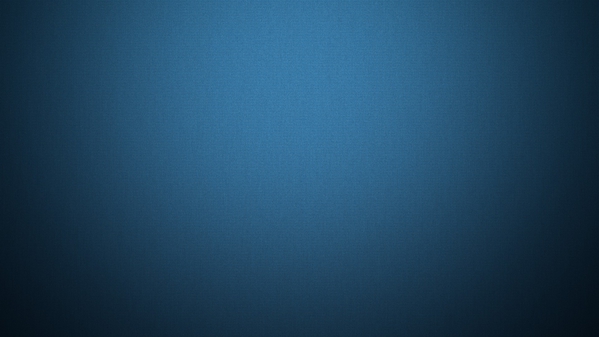 ТВОРЧЕСКАЯ МАСТЕРСКАЯ
преподавателя ДШИ п.Серебряный Бор (филиала ДШИ г.Нерюнгри)
Ишимовой Анны Валерьевны
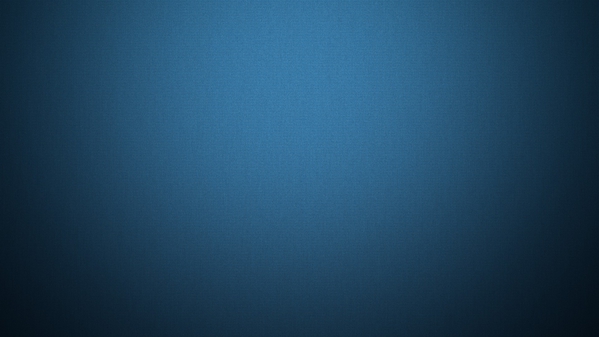 Разработка эмблемы для ДШИ
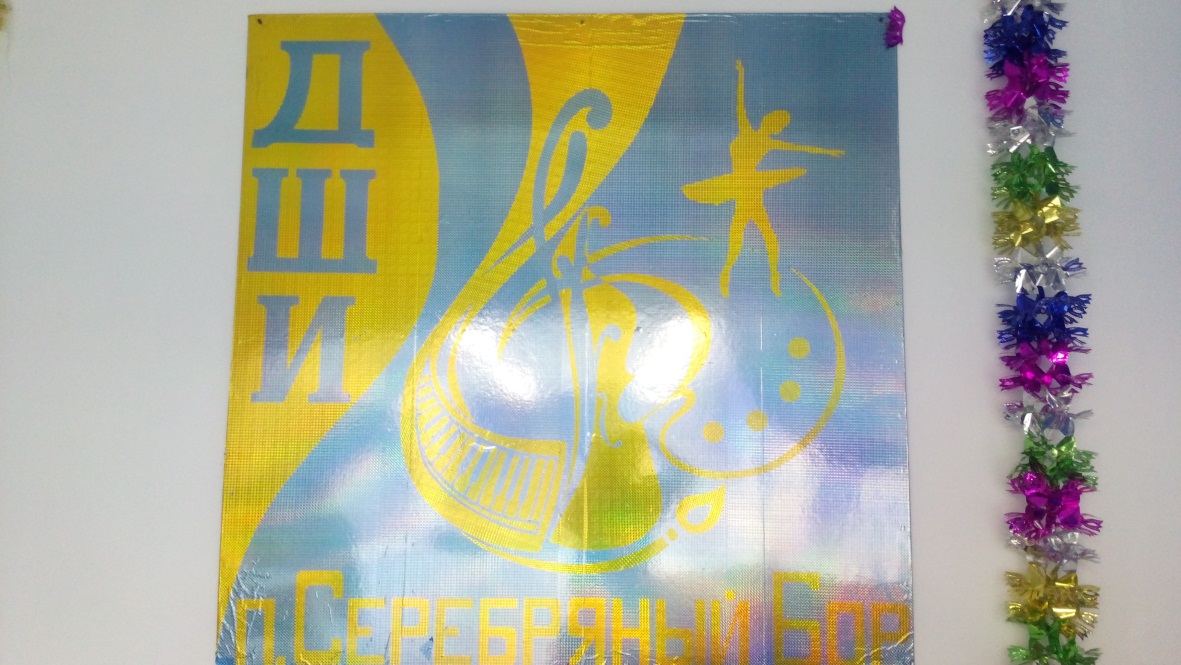 Оформление сцены для выпускного
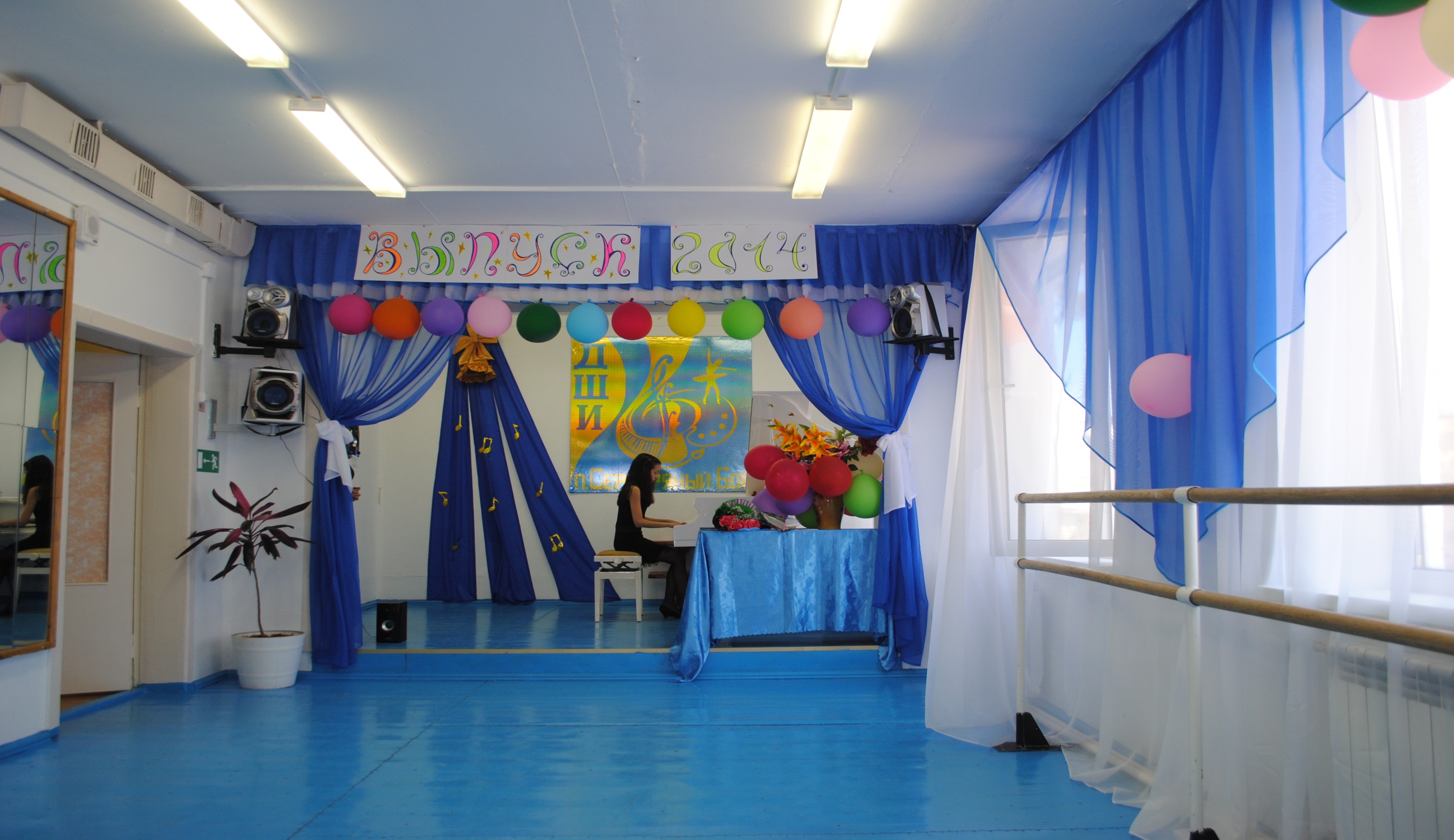 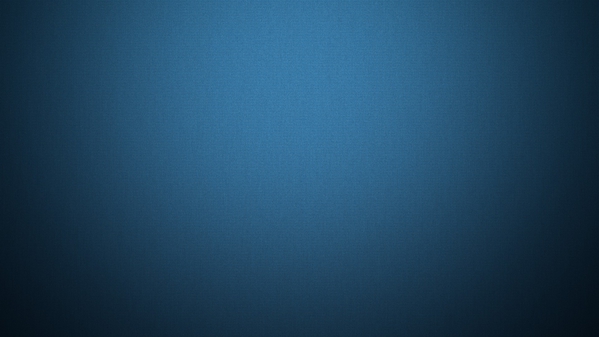 Обновление эмблемы
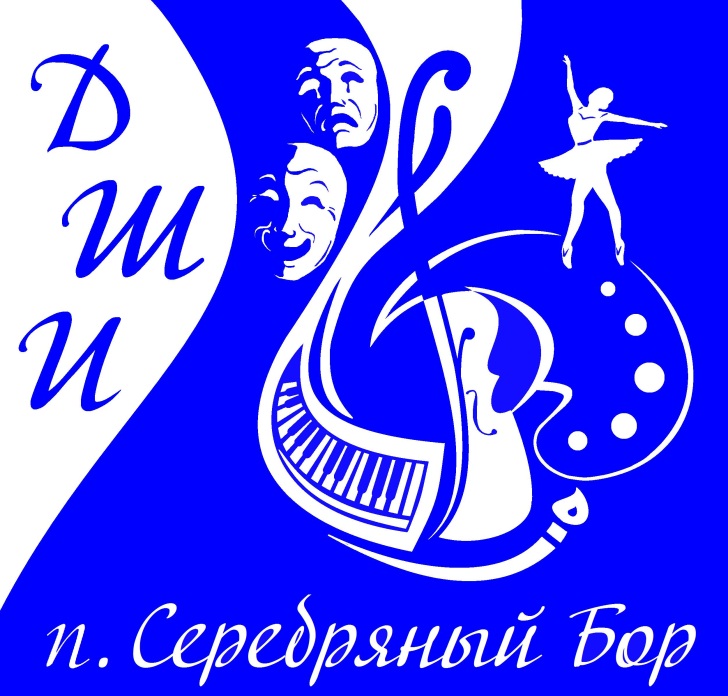 Оформление сцены на отчетный концерт
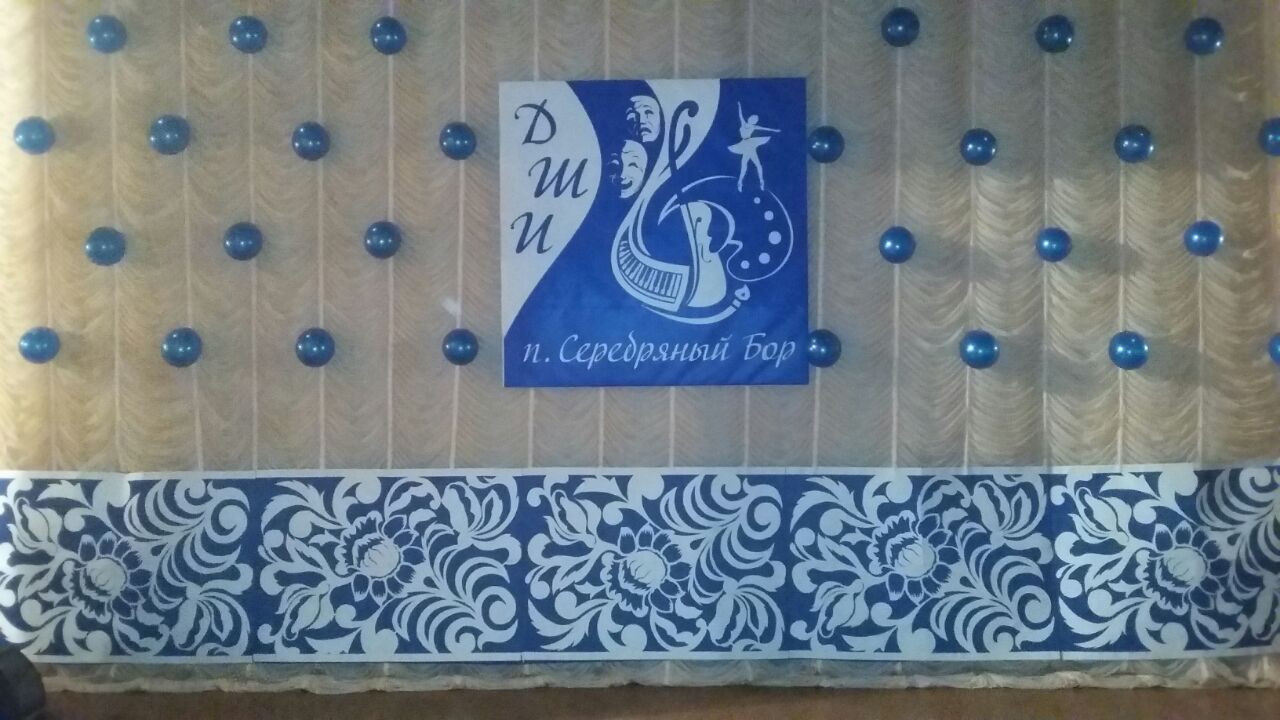 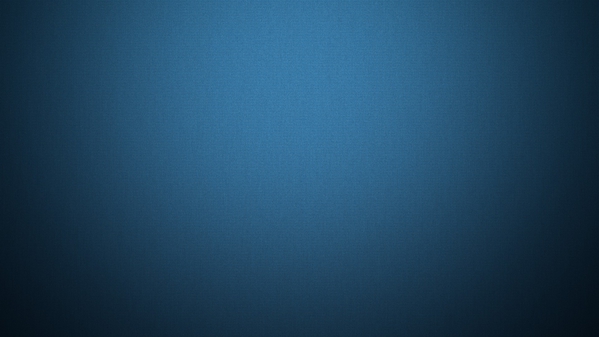 Оформление сцены на юбилей ДШИ п.Серебряный Бор
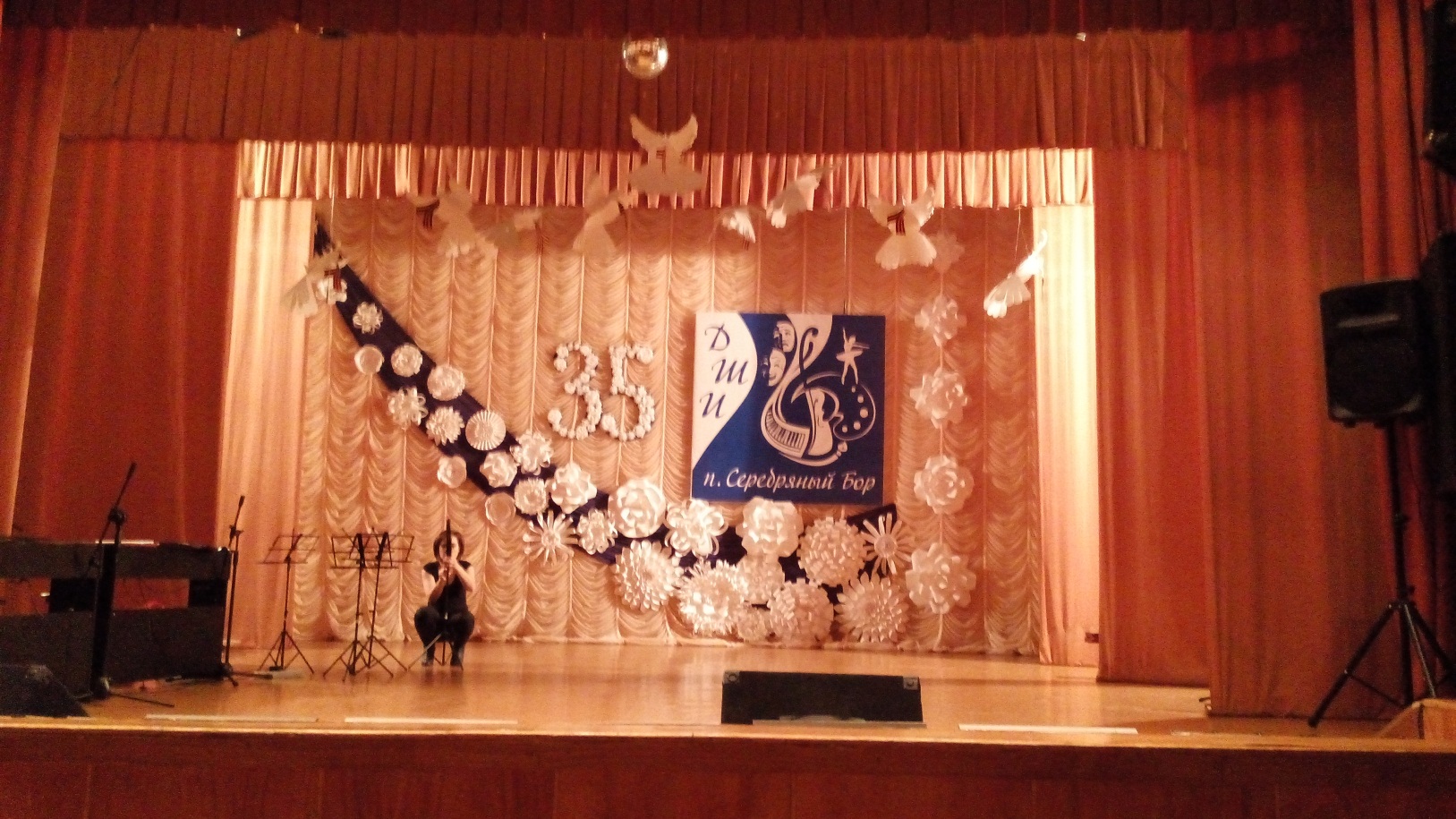 Я и мое творчество
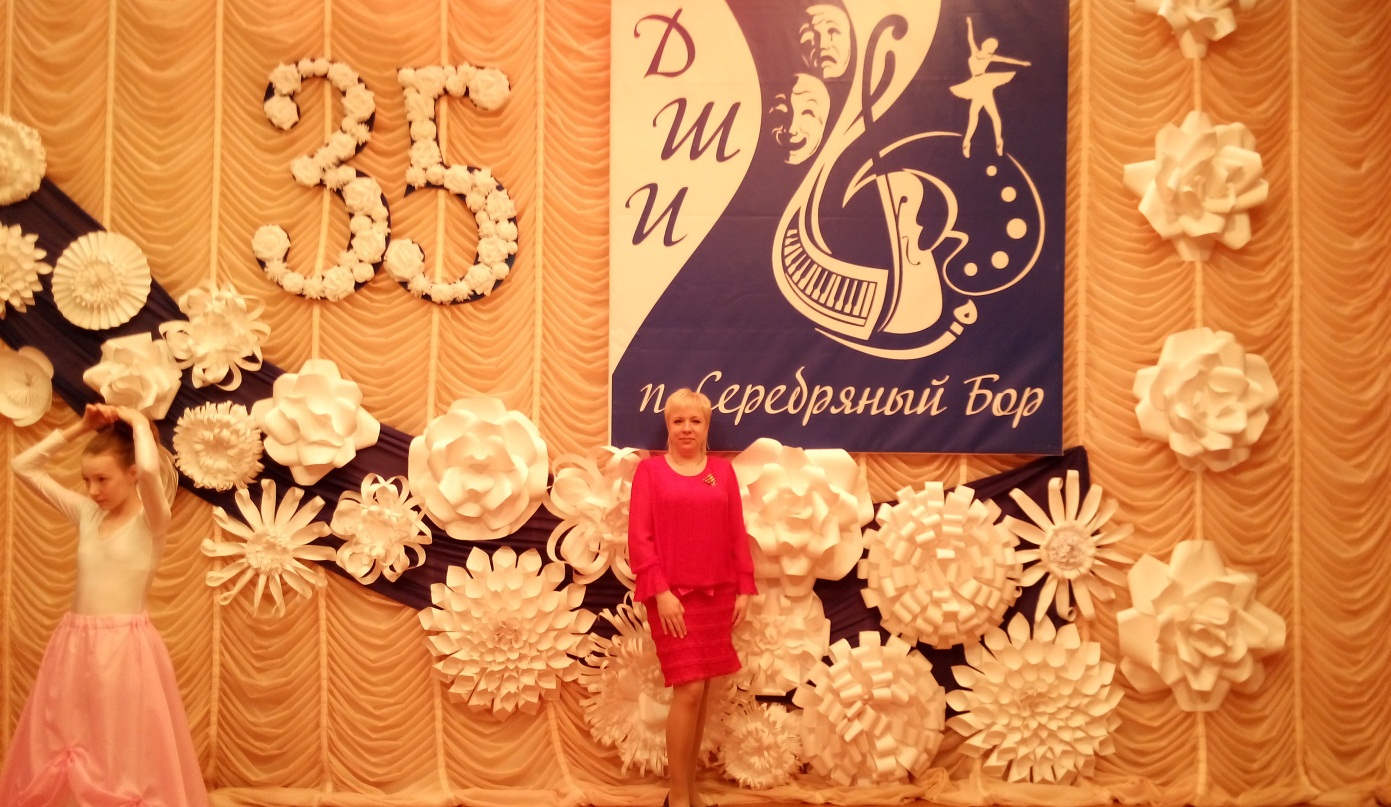